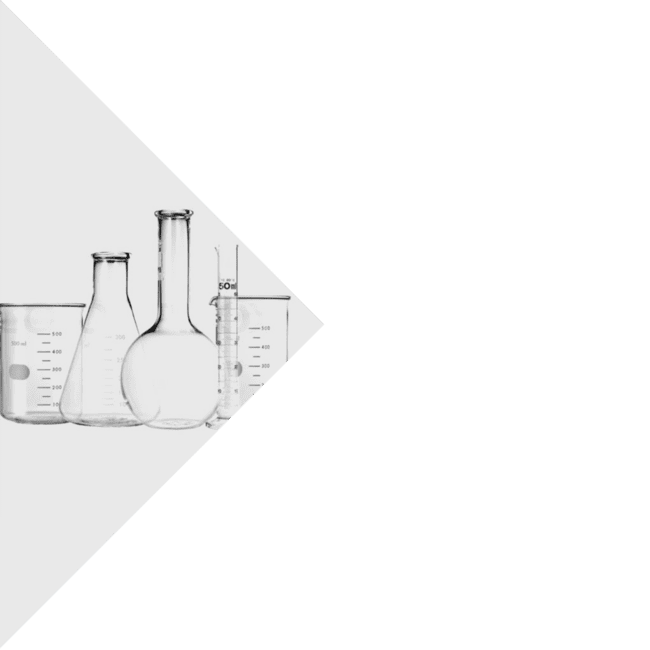 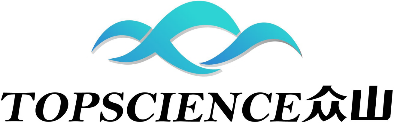 About Us
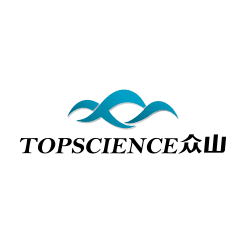 Compay Overview
As a State-Level High-Tech company, Shandong Topscience Biotech Co., Ltd. is specialized in R&D, production, and sales of APIs, Biochemical Intermediates, and Cosmetics Ingredients. Featured Products are Sodium Hyaluronate, Chondroitin Sulfate, Hormones(HCG, HMG, FSH), Alpha-arbutin, L-Ascorbic Acid 2-Glucoside, Sulglycotide, etc. 
Topscience is equipped with a professional technical team, focusing on R&D, Quality Control, and Innovation. Upon the principle of only providing high-quality and innovative products, we have entered into long-term relationships with many companies.
Topscience is aiming to be an innovative and sustainable player in the Pharmaceutical and Cosmetic Fields.
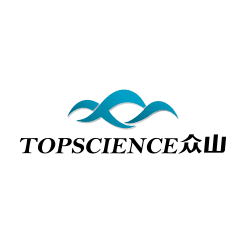 01
01
01
Medical
02
Cosmetics
03
Nutraceuticals
Company Overview
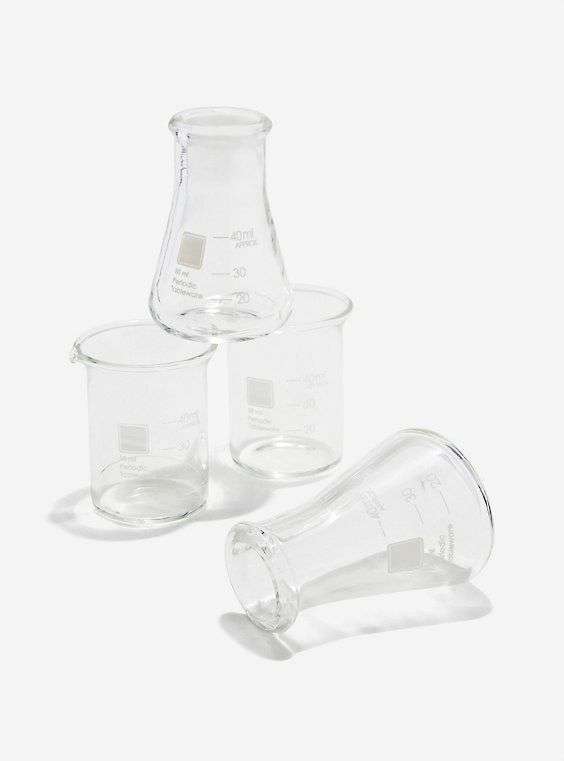 With Years Marketing and Operation, Topscience has developed its philosophy to meet the customers' need. Upon the existing portfolio and innovative technologies, Topscience is always in the pursuit of the market trend consistently.
Sterile
Pharmaceuticals
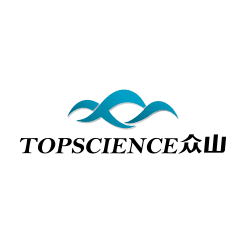 Our Location
Manufacturing Sites:
Site West: No 98 Lanshan West Road, Lanshan District, Rizhao City, Shandong Province, P.R. of China.
Site East: No. 789 Yuquan 2nd Road, Lanshan District, Rizhao City, Shandong Province, P.R. of China.
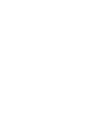 Sales Offices and Branches:
Beijing Office, for North China.
Shanghai Office, for East China.
Guangzhou Office, for South China.
Qingdao Branch, for Oversea Market.
Manufacturing Sites
Site West
For Managements, QC&QA, R&D, Productions of Sodium Hyaluronate, Chondroitin Sulfate, Hormones, Alpha-arbutin.
Site East
Production of Sodium Hyaluronate.
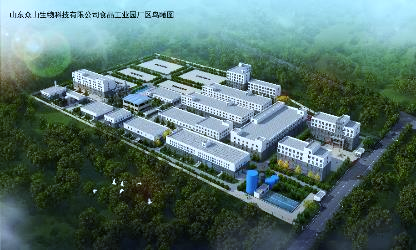 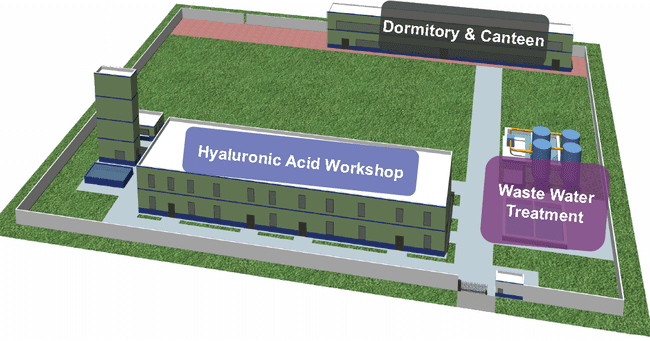 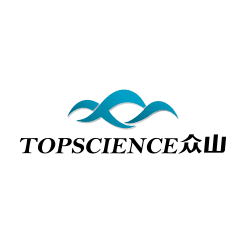 Our History
· Korean KDMF certificate
· Indian Form41 certificate
· Food production license
Company
Established
Cosmetic grade HA expansion
Production site expansion
The CEP certification
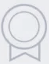 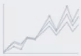 2005
2008
2009
2014
2015
2017
2018
2019
2021
2023
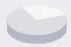 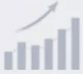 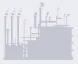 Sodium hyaluronate goes into production
Product line expansion Production of a-arbutin
Pharma grade HA expansion
GMP certificate
Sterile HA launch
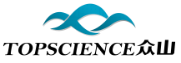 Organization Chart
Marketing Dept, Sales Dept
Vice General Manager
Safety & Environment Dept
Vice General Manager
Finance Dept
Vice General Manager
Production Dept, Workshops.
Production Director
QA Dept, Registration Dept
Quality Director
General Manager
Board of Directors
QC Director
QC Dept
Warehousing & Logistics Dep, General Office
Admin Director
R&D Dept, Product Support Dept.
R&D Director
Engineering & Equipment Dept,
Engineering Director
Purchasing Dept
Part 1.
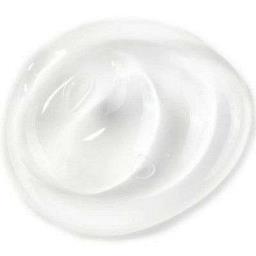 Sterile Grade

STERILEHYA
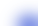 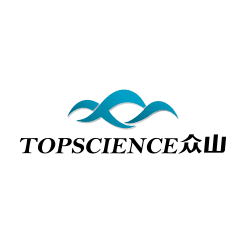 Completed closed production process
Sterile Grade
Product Advantages
Since Sodium Hyaluronate will degrade under high-temperature conditions, for customers who need sterile raw materials, using STERILEHYA will no longer need to consider the risk of viscosity degradation during material sterilization, avoiding the cost of experiments and time.
STERILEHYA is sterile raw material, which can be used directly without sterilizing products, such as sterile preparations, or sterile medical devices, that cannot be sterilized ultimately.
Advanced and complete production equipment.
Excellent production process standards.
Tightly controlled production environment.
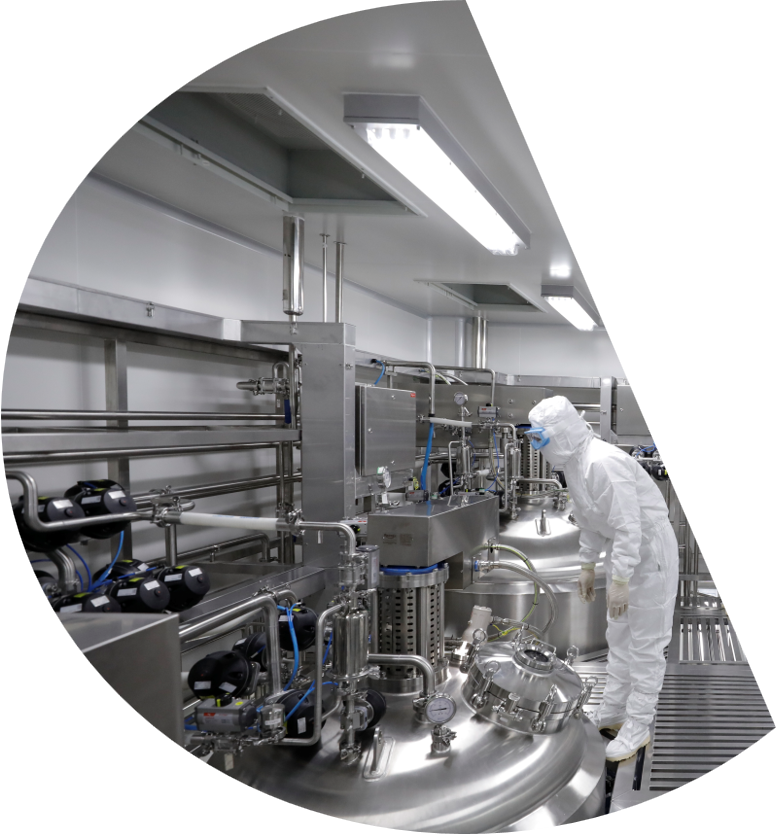 Sterile Grade
Product Specifications:
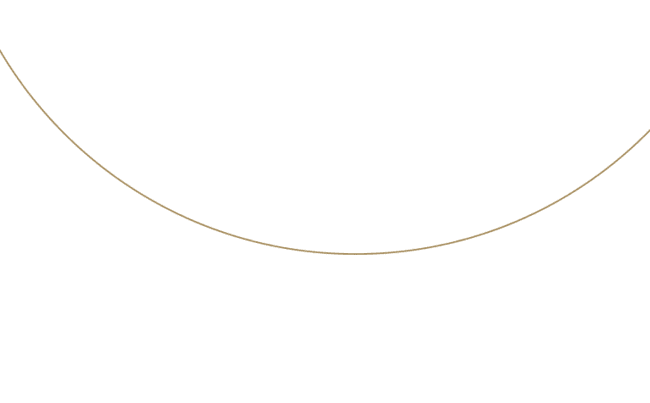 Part 2.
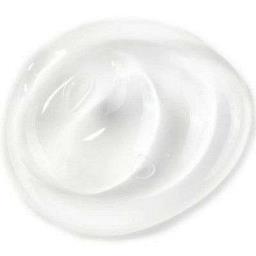 Pharmaceutical Grade

PHARMAHYA-INJ
PHARMAHYA-OPH
PHARMAHYA-EXC
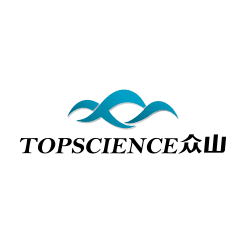 Pharmaceutical Grade
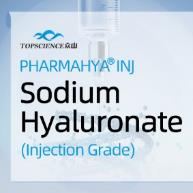 Product list
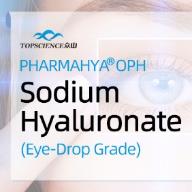 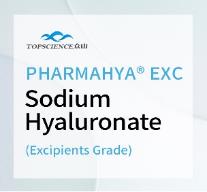 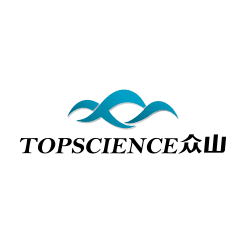 Pharmaceutical Grade
PHARMAHYA Advantages
SPECIALTY
Worldwide registrations including CEP, GMP, KDMF, Form 41, etc.
Patented Fermentation Technology of non-animal origin used in the manufacturing process.

QUALITY
According to the continuous batch test results of PHARMAHYA-INJ Sodium Hyaluronate of Topscience Biotech, the nucleic acid level is 0.01 (A260nm) and bacterial endotoxins is <0.001 IU/mg, which are 1/50 of the value specified in the standard of Ph. Eur. At the same time, the content of protein is lower than the detection limit (0.03%), which is in the leading position in the industry.
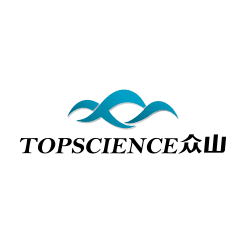 Pharmaceutical Grade
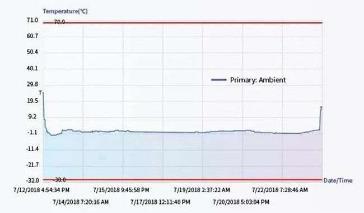 High purity, excellent stability. 
According to the stability test of Injection Grade of Sodium Hyaluronate, PHARMAHYA-INJ have the characteristics of “excellent stability“.
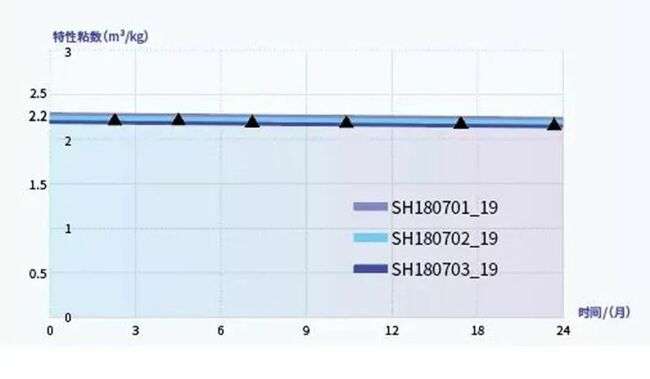 Tailor-made service, temperature-controlled transportation.
According to the temperature-controlled transportation records of PHARMAHYA-INJ Sodium Hyaluronate, the temperature-controlled transportation protocol of PHARMAHYA-INJ is safe and effective.
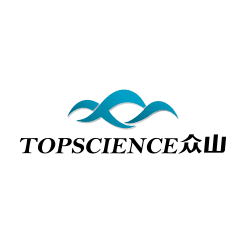 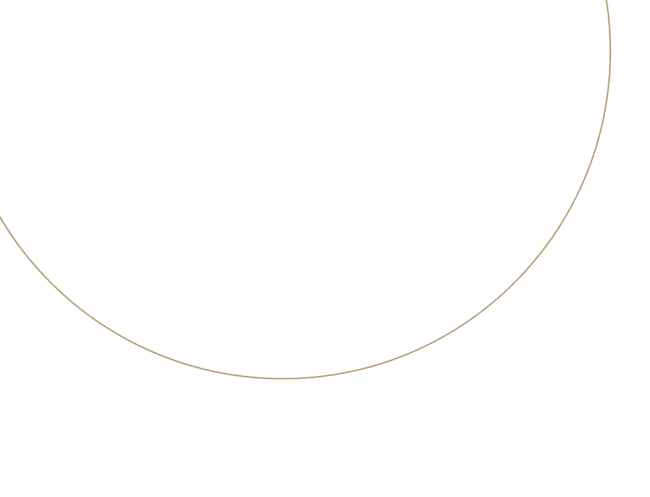 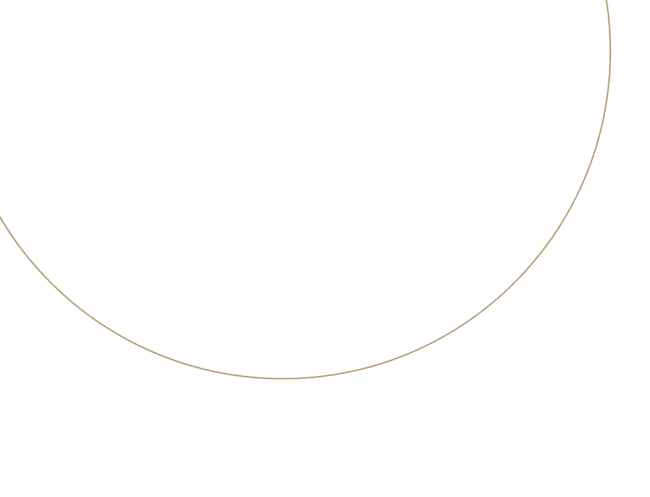 Part 3.
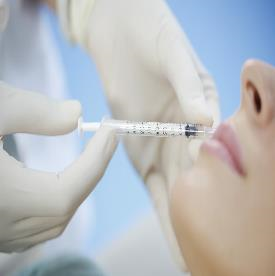 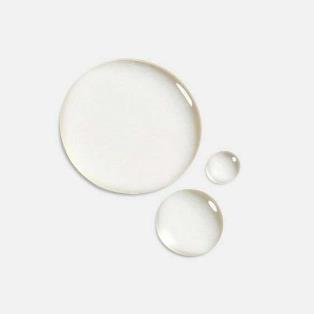 Medical Grade

MEDIHYA-I  
MEDIHYA-M 
MEDIHYA-S
MEDIHYA-T
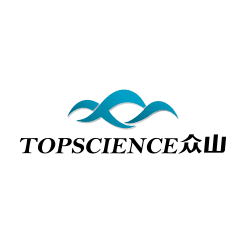 Medical Grade
Product list
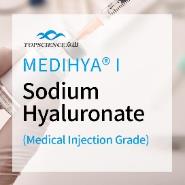 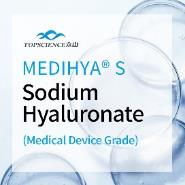 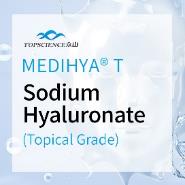 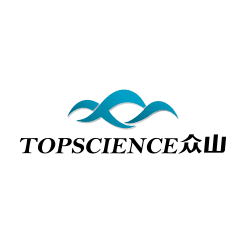 Medical Grade
MEDIHYA Advantages
State-of-the-art Technology:
Microbial Fermentation. 
Non-GMO, Non-animal origin. 

Customization:
Customized specification.
Customized transportation solution.

Consistency:
Good consistency batch to batch.
High Purity:
Excellent control of impurity 
Bacterial endotoxins
Elemental impurities
Proteins
Nucleic acids
Chlorides, etc.
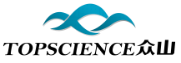 Medical Grade
Certificates & Registrations
GMP Certificate issued by NMPA of China.

ISO9001 : 2015

CEP(CoS) Certificates

Written Confirmation for Active Substances

Kosher Certificate and Halal Certificate

Worldwide Registrations in China, Europe, India, South Korea, etc.
Application:
Intra-articular injection, viscosupplementation, dermal filler, eye drops, topical preparation, anti-adhesive agent, medical lubricant, mucosa healing, etc.
Origin:
Microbial fermentation of Streptococcus Zooepidemicus.

Specification:
Based on Ph. Eur last edition or higher.
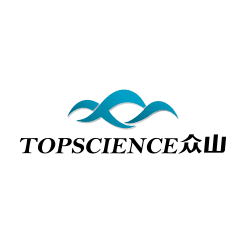 Part 3.
Cosmetic Grade
COSMEHYA 
HYDHYA 致修
ACEHYA 致润
SMOHYA 致泽
Zinc Hydrolyzed Hyaluronate
Alpha-Arbutin
L-Ascorbic-Acid 2-Glucoside
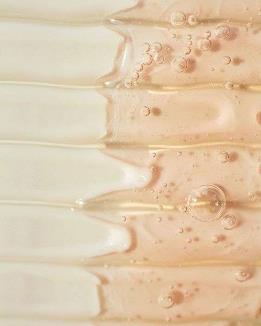 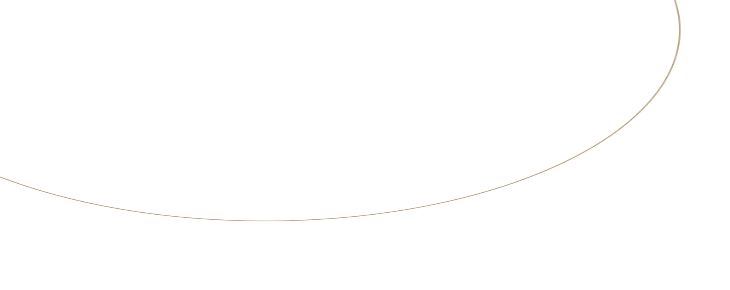 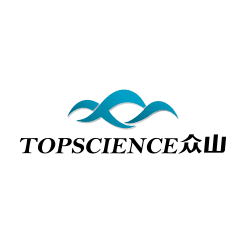 Cosmetic Grade
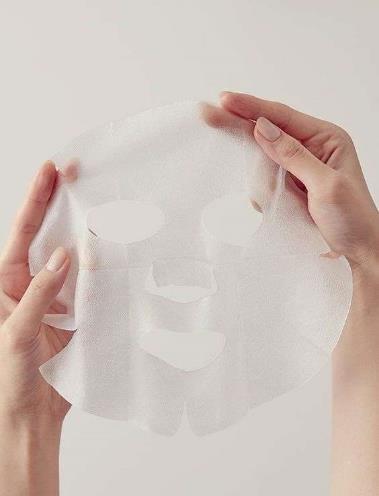 COSMEHYA:
COSMEHYA has excellent moisturizing and lubricating properties, and is internationally recognized as a “natural moisturizing factor“.
Sodium Hyaluronate is widely present in the interstitial cells of various tissues of the organism.
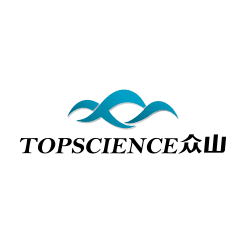 Cosmetic Grade
COSMEHYA Advantages
Molecular Weight
Raw Material Submission Code
Stability & Consistency
High purity & Tailor made
Workshops in compliance with GMP
Precise molecular weight control
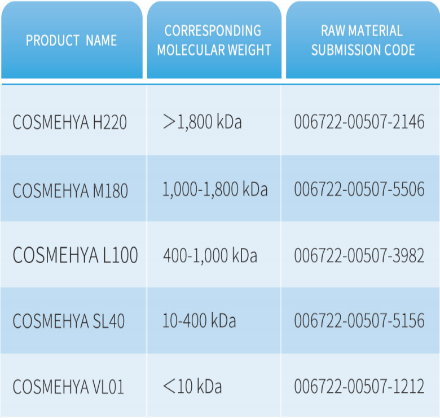 High molecular weight HA
Form a breathable membrane. prevent harm, lock in moisture

Medium molecular weight HA
Nourish the skin, and enhance skin elasticity.

Low molecular weight HA
Deep skin penetration, replenish skin moisture.
Certification
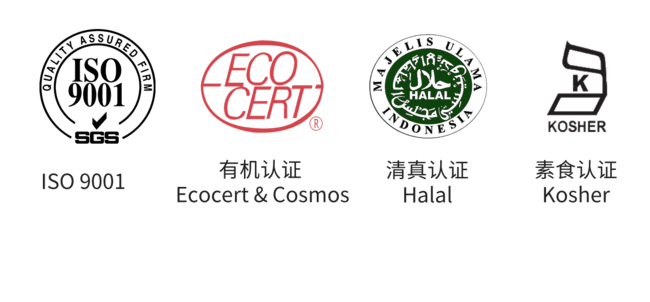 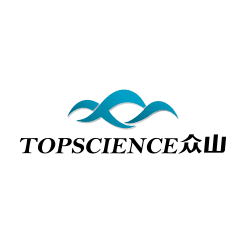 Cosmetic Grade
HYDHYA 致修
Hydrolyzed Sodium Hyaluronate
Antiallergic
Anti-Inflammatory
Repair the  damaged skin barrier
Features:
HYDHYA has an ultra-low MW of less than 10kDa, which makes it have high permeability. HYDHYA® can penetrate into the cuticle of skin, remove free radicals, nourish skin cuticle, and repair damaged cell barrier.
HYDHYA has the good absorbing ability and can be absorbed easily by skin to regulate cell metabolism, improve cell activity, retain skin elasticity and resist skin aging.
HYDHYA can promote blood circulation, effectively inhibit cell sensitivity and form strong moisturizing support and protection function for skin.
HYDHYA also has high biological activity such as promoting the proliferation and differentiation of epidermal cells, which is helpful for repairing UVA injury, promoting wound healing, relieving skin sensitivity, anti-inflammation and regulating immunity.
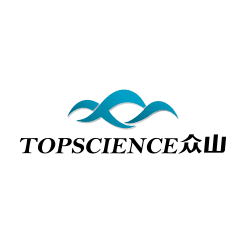 Cosmetic Grade
ACEHYA 致润
Sodium Acetylated Hyaluronate
Skin hydration
Repairing
Antioxidant
Firming
Features:
ACEHYA has high safety. mild skin feeling and long-lasting moisturing.
ACEHYA  has a strong affinityto the skin. which can effectively reduce the evaporation of moisture fromthe bottom of the skin. 
ACEHYA  play double hydrating and moisturizing property functions due to its amphiphilic propertywhich enable the water binding ability of the Sodium Acetylated Hvaluronate in the stratum corneum than natural SodiumHvaluronate.
ACEHYA  can promote the proliferation of epidermal cells, enhance the function of epidermal cuticlebarrier and improve natural resistance of skin.
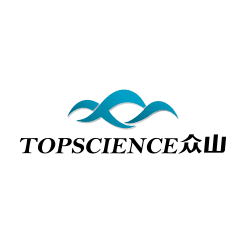 Cosmetic Grade
SMOHYA 致泽
Cationic Hyaluronate
SMOHY Cationic Hyaluronate is obtained from synthesis with Sodium Hyalyronate and cationic reagents.
Features:
SMOHYA can be used as an exclusive moisturizing agent for personal care products. lt is natural and mild, suitable for hair and scalp care.
SMOHYA has kinds of ability: adsorbability and high affinity. 
SMOHYA can protect skin against the irritation of surfactant and make the skin more smooth and soft.
SMOHYA has permeability, absorbability and film-forming properties, to eliminate free radicals, regulate metabolism.
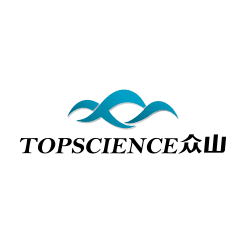 Cosmetic Grade
Zinc Hydrolyzed Hyaluronate
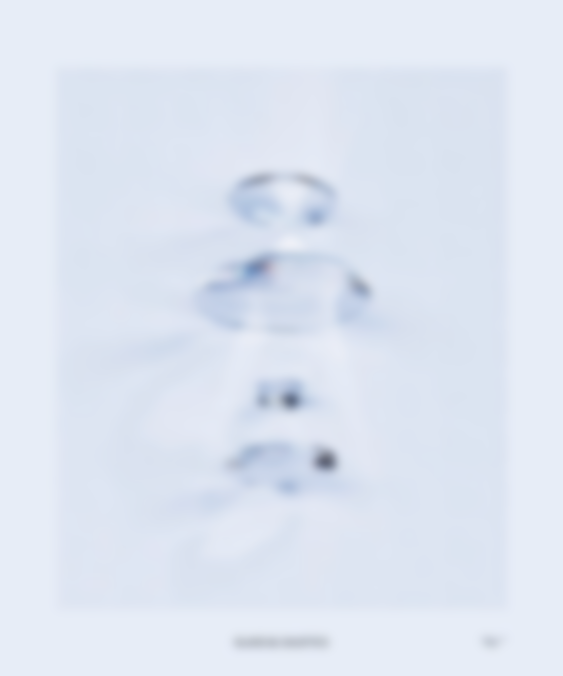 Zinc Hydrolyzed Hyaluronate of Topscience is the perfect combination of HA and zinc with both efficacies which is developed by patented technology. It not only has the characteristics moisturizing, repairing and nourishing HA but also has the functions of anti-oxidation and soothing of Zinc.
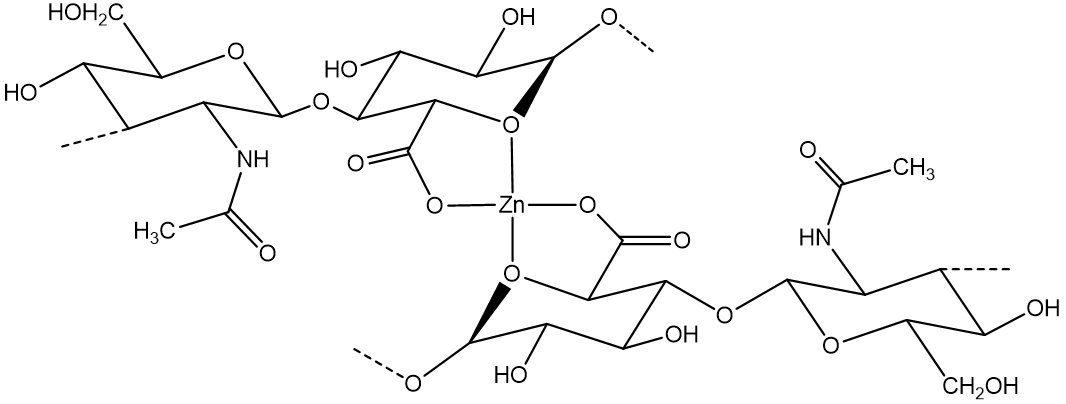 Advantages:
Strengthen the skin barrier.
Decrease the expression of inflammatory factors.
Up-regulate the ratio of collagen lll/l to reduce scar formation. 
Enhance Hydration capacity.
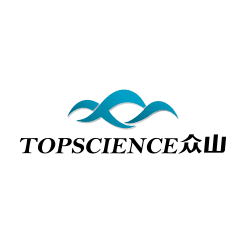 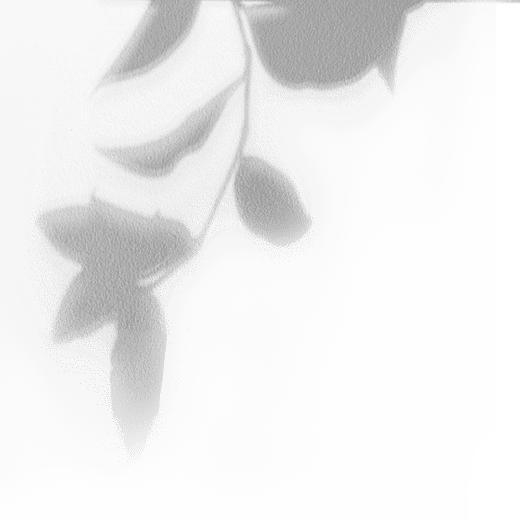 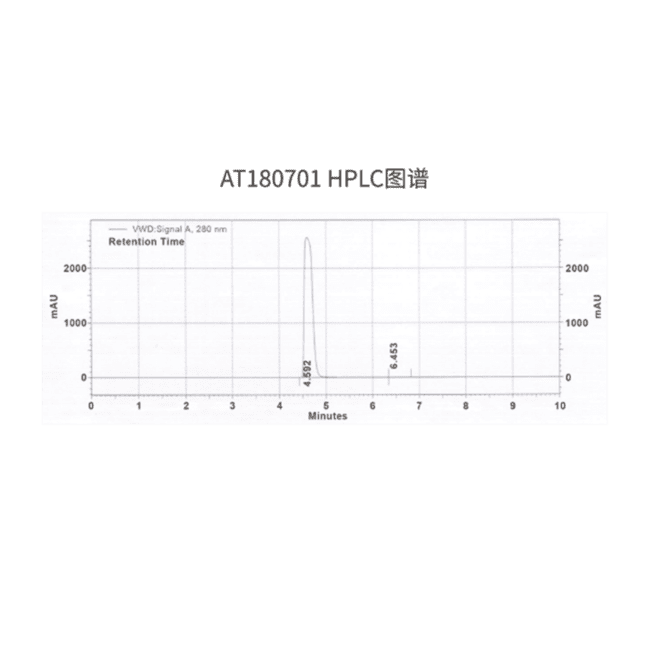 Cosmetic Grade
Alpha-Arbutin
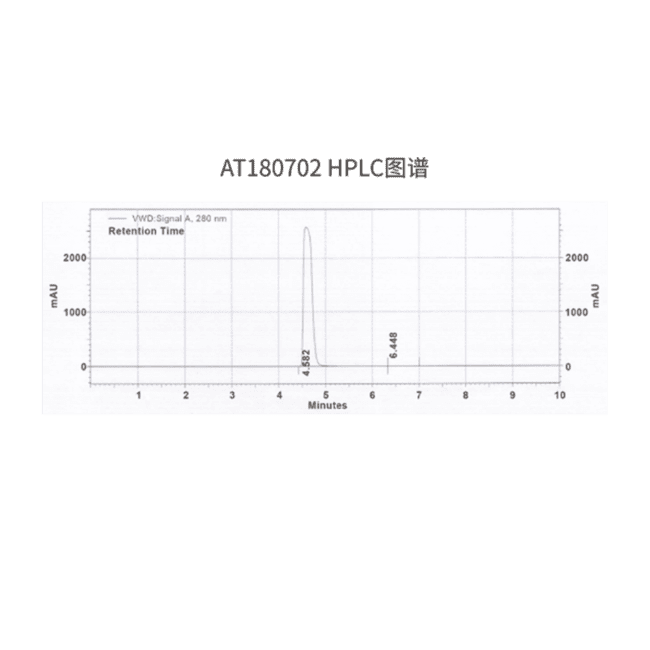 Characteristics:

Alpha-Arbutin is considered one of the most effffective and safe lightening ingredients in foreign countries and the most competitive lightening spot removal active substance in 21st century. 
The stability and durability of alpha-Arbutin is 15 times more than beta-Arbutin. 
In the whole process of reaction, hydroquinone is never generated. It has no side effffects of cytotoxicity, irritation and anaphylaxis, but the effffects of moisture, healing wounds, sterilization and anti-inflflammation.
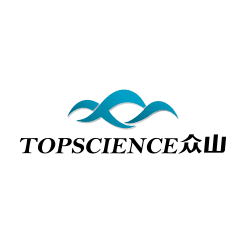 Batch Number: AT180701, AT180702 HPLC
Cosmetic Grade
L-Ascorbic Acid 2-Glucoside
Product Characteristics:

L-Ascorbic Acid 2-Glucoside is a kind of natural vitamin C containing stable glucose stabilizers;

Compared with other vitamin C derivatives, L-Ascorbic Acid 2-Glucoside has good stability and solubility in solution everat high temperatures. lOW H and in the presence of metal irons,It can essentially inhibit discoloration and degradationof vitamin C in cosmetics while retaining all the biological activity of vitamin C;

L-Ascorbic Acid 2-Glucoside can desalinate pigment and reduce the pigmentation of senile spots and freckles;: Brightenskin tone, delay aging, protect the skin in sunscreen products.
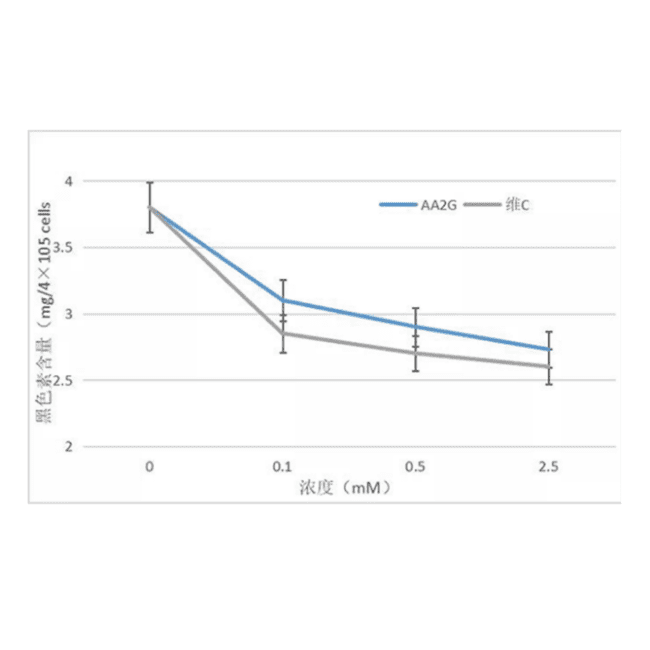 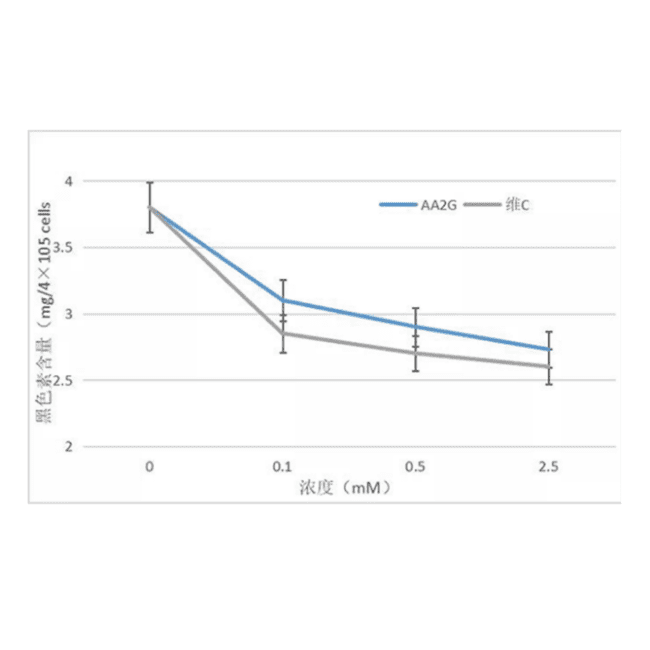 L-Ascorbic Acid 2-Glucoside inhibits melanin synthesis
B16 melanoma cells were cultured in medium supplemented with L-Ascorbic Acid2-Glucoside and vitamin C for 12 h then treated with 1, 3-[theophyline(0.5 mM)] for48 hours. Using TCA to dissolve cells and measure the amount of melanin in thecells. The results showed that both L-Ascorbic Acid 2-Glucoside and vitamin C couldinhibit melanin synthesis.
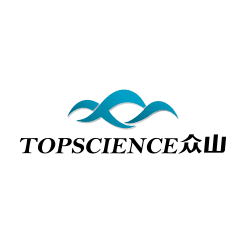 Part 4.
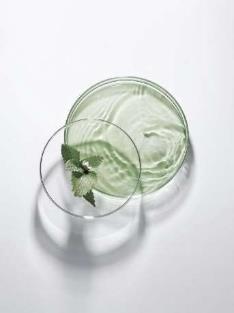 Food Grade

NUTRIHYA
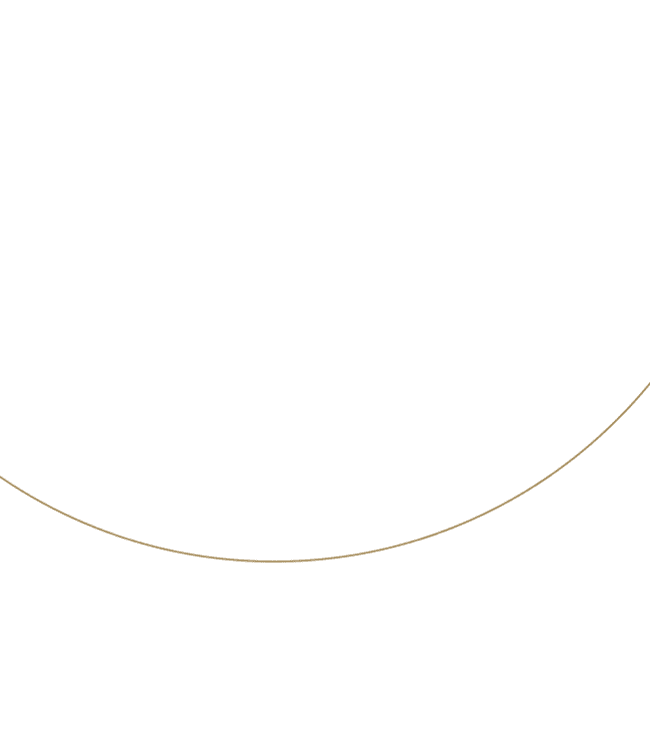 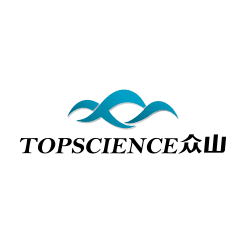 Food Grade
NUTRIHYA:
Oral intake could replenish the inadequate status in the human body. By digestion and absorption, sodium hyaluronate could make your skin moisturizing, soft, and elastic, delay aging and prevent arthritis, arteriosclerosis, pulse disorder, encephalanalosis, and so on. 
In many developed countries such as the USA, EU, and Japan, it's widely applied in functional food.

Advantage:
Can increase skin moisture and improve dry skin.
Can modulate inflammation 
Can make people energetic and youthful.
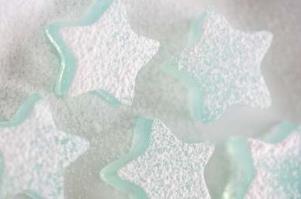 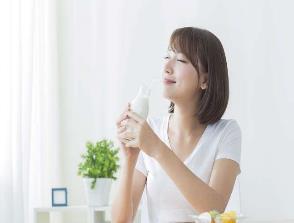 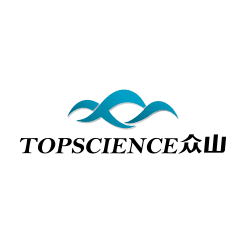 Quality Management
Quality Management-Element
Quality Management-System
Quality Management-Lab
Quality Management-Certificates
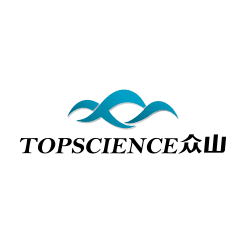 Quality Management
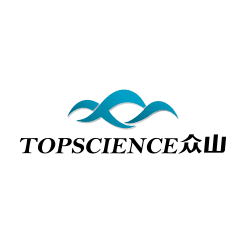 Quality Management-System
Set up an integrated quality system covering Regulations, according to the regulation and guidelines of GMP and ICH Q7.
Quality Control and Quality Assurance.
Advanced analytical instruments and professional technicians.
Quality Certificates.
Quality Management-Element
Change Control & Deviation Handling
Quality Risk Management
Materials & Products
Quality Management-Lab
Personnel
Validation & Qualification
Equipment & Facility
Central Lab
HPLC
I.R.
G.C
Incubator
Quality Management-Certificates
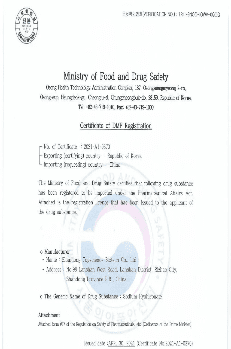 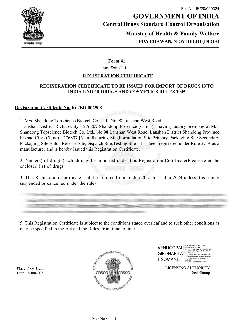 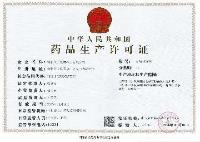 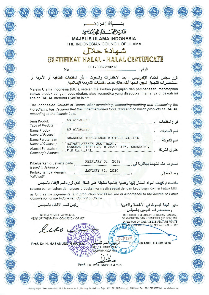 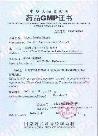 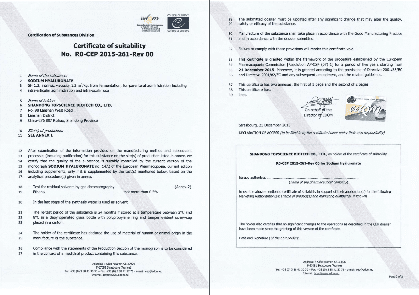 KDMF
Pharma MFG License
GMP
CEP(CoS)
Form 41
Halal
Pharmaceutical Manufacturing License
Issued by Shandong FDA
GMP Certificate
Issued by Shandong FDA
CEP SH1.3 & SH2.2 & SH3.0
Issued by EDQM
Certificate of KDMF
Issued by MFDS
Form 41
Issued by CDSCO
Issued by
The Indonesian Council of Ulama
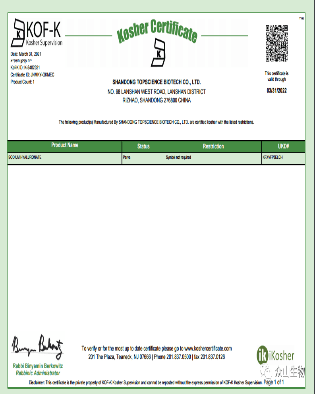 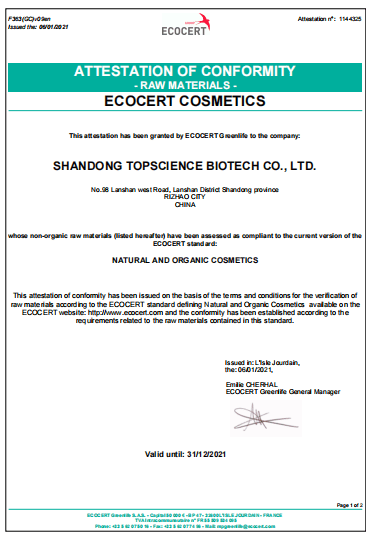 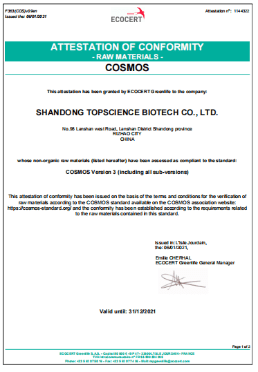 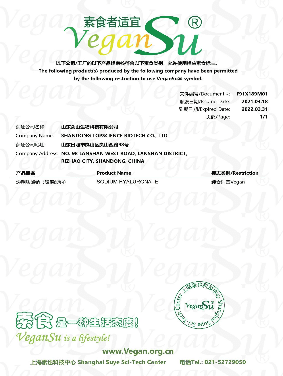 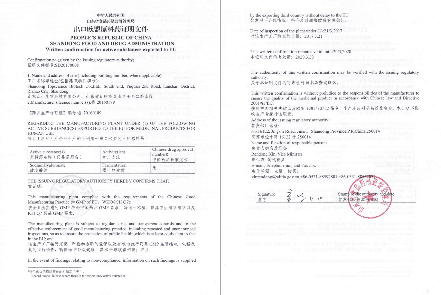 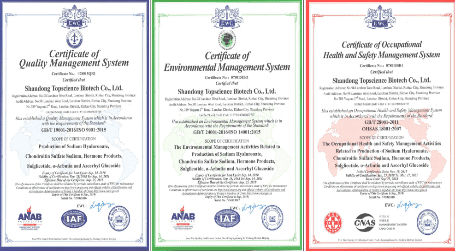 Kosher
Vegan
ECOCERT & COSMOS
EU Written Confirmation
ISO
Written Confirmation for
Active Substances Exported to EU.
Issued by Shandong FDA
Kosher
Vegan
ECOCERT COSMETICS
COSMOS
ISO 9001
ISO 14001
OHSAS 18001
Marketing
Our Sales and Marketing
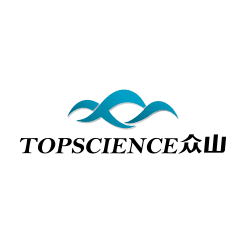 Our Sales And Marketing
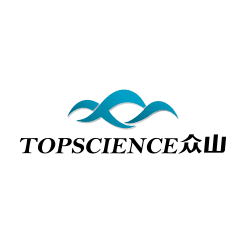 Europe
North America
Japan&Korea
Southeast Asia
Latin America
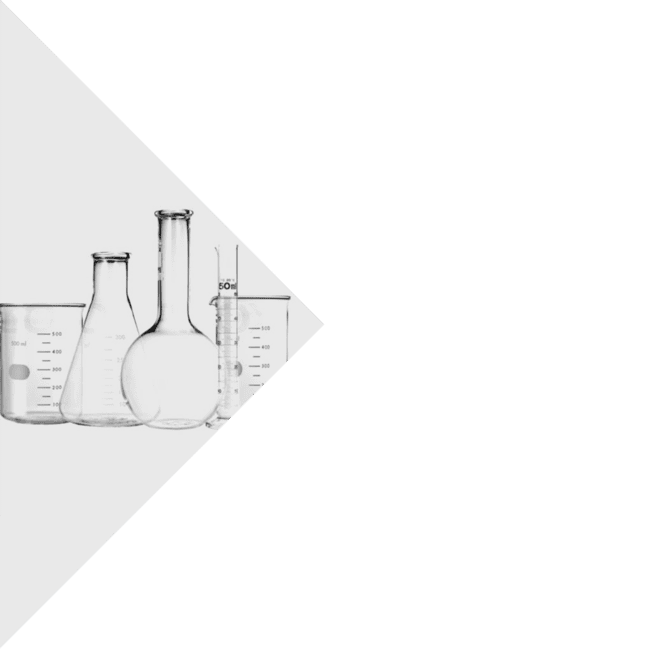 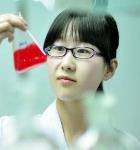 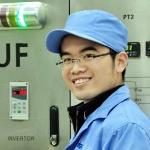 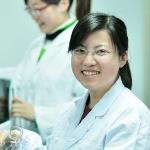 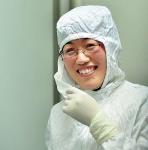 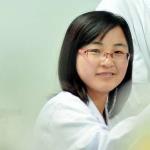 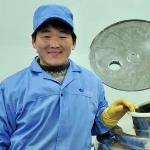 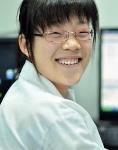 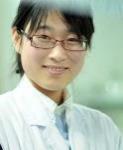 Thank You!
Better Medicines From Better Sources - Topscience